VY_32_INOVACE_10-10
Mechanika I.
Rovnoměrný pohyb po kružnici
Rovnoměrný pohyb po kružnici:

jednoduchý křivočarý pohyb
trajektorie hmotného bodu je kružnice
velikost rychlosti je konstantní
směr rychlosti se neustále mění
periodický pohyb
y
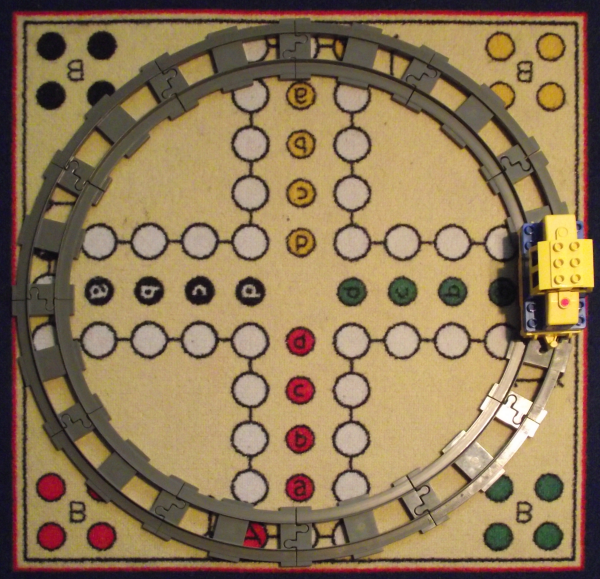 x
y
x
trajektorie
rychlost
y
průvodič
r
s
φ
x
y
Oblouková míra
Velikost úhlu φ je určena poměrem délky oblouku kružnice s a poloměru r kružnice. Jednotkou je radián (rad).
x
r
r
1 rad
y
Oblouková míra
Velikost úhlu φ je určena poměrem délky oblouku kružnice s a poloměru r kružnice. Jednotkou je radián (rad).
x
2πr
r
Zapamatujte si:
Autor obrázků: Alan Pieczonka
Zdroj klipartů: MS Office
Děkujeme za pozornost.
Autor DUM: Mgr. Alan Pieczonka